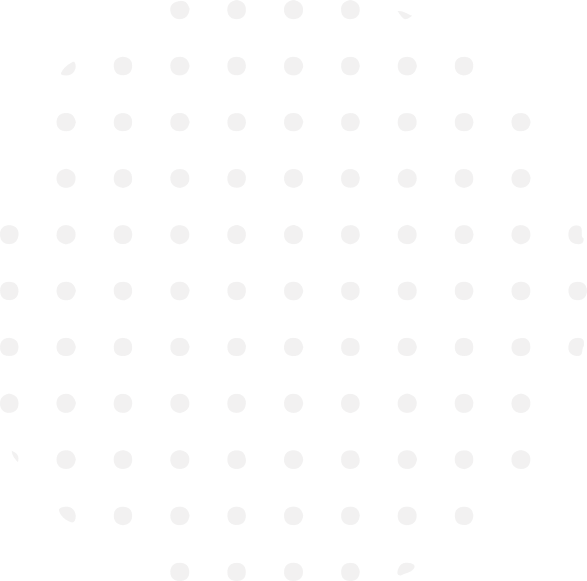 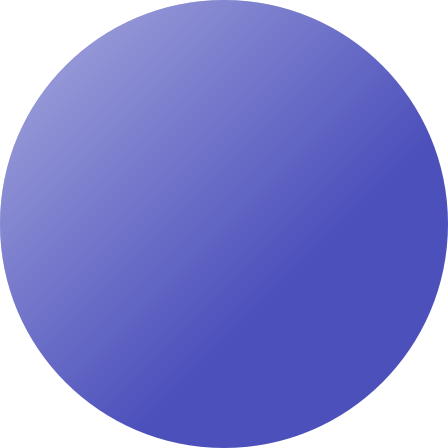 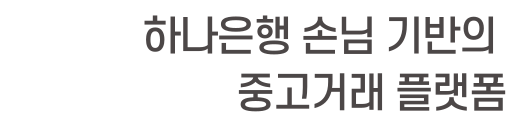 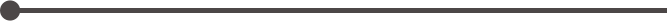 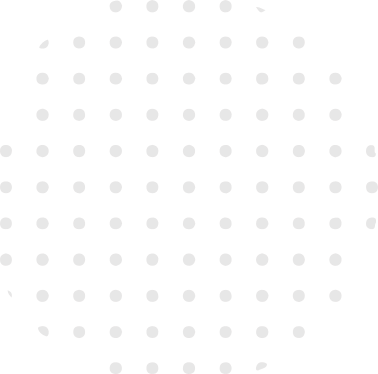 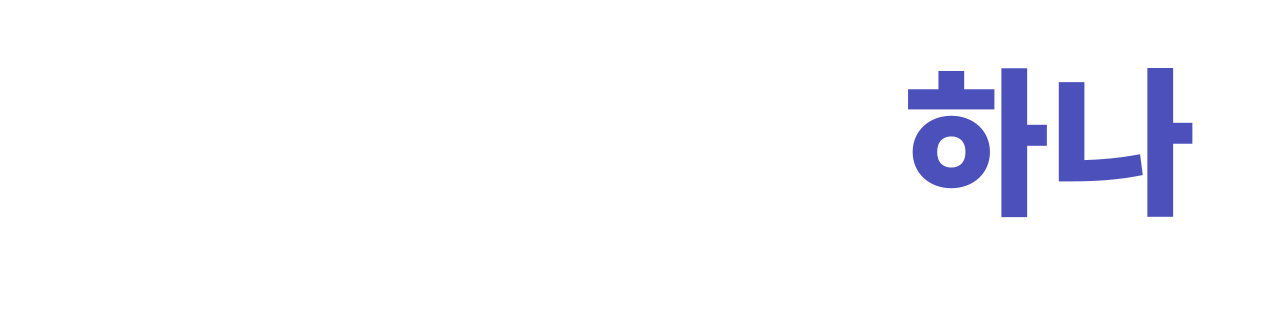 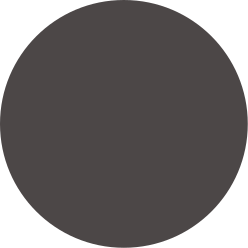 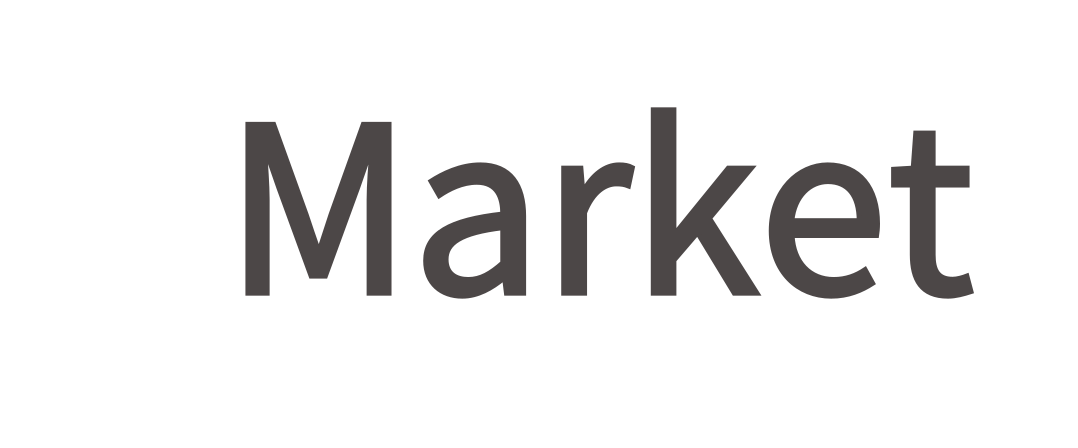 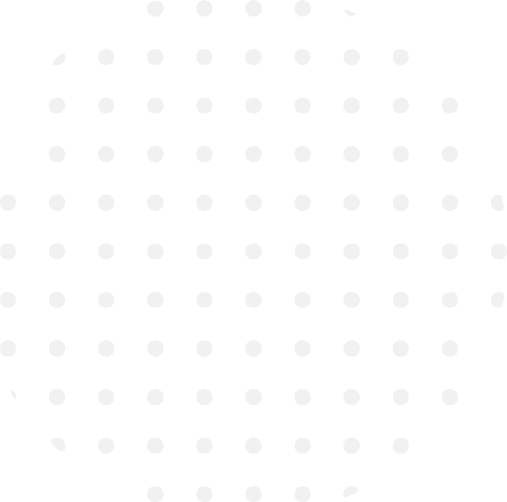 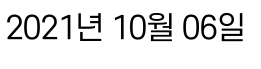 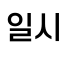 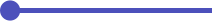 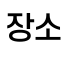 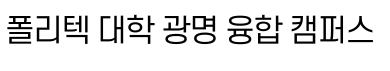 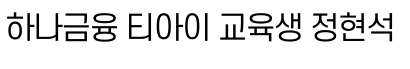 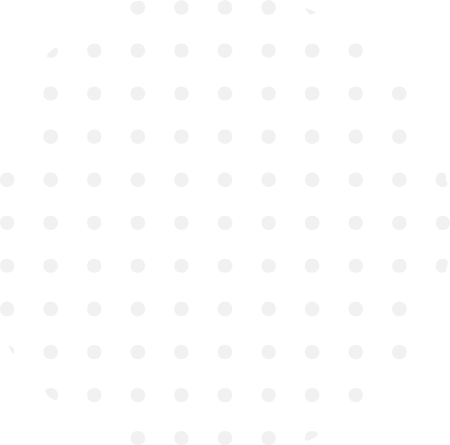 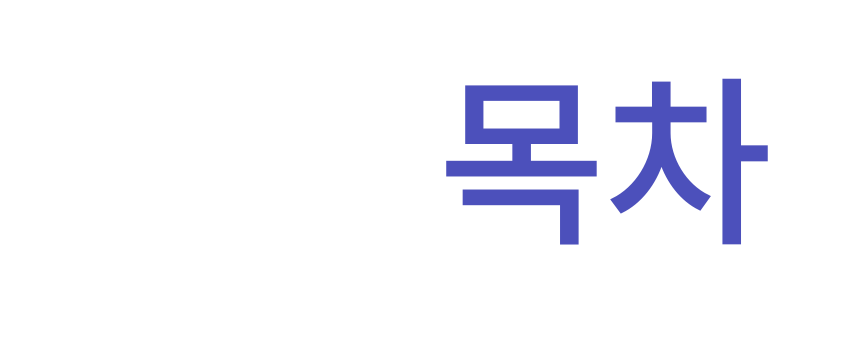 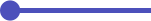 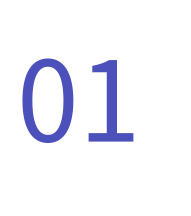 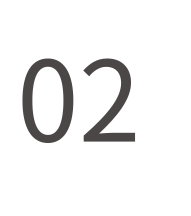 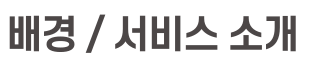 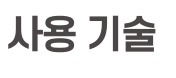 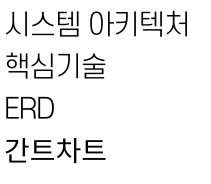 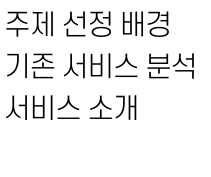 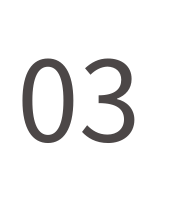 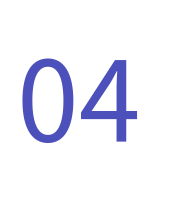 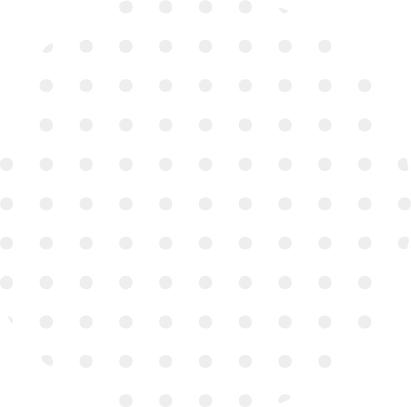 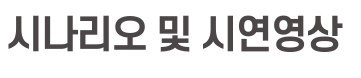 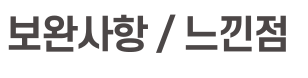 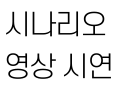 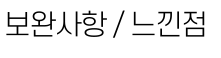 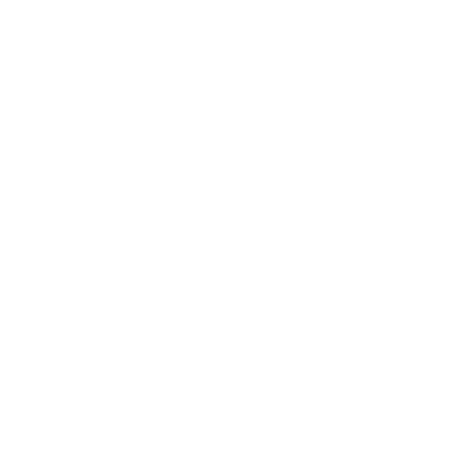 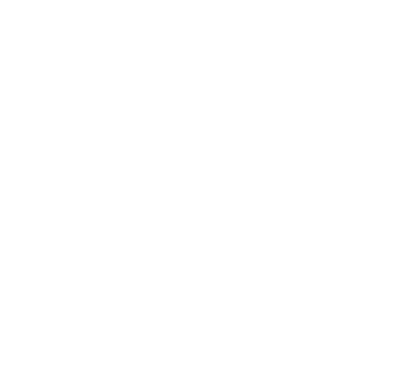 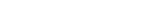 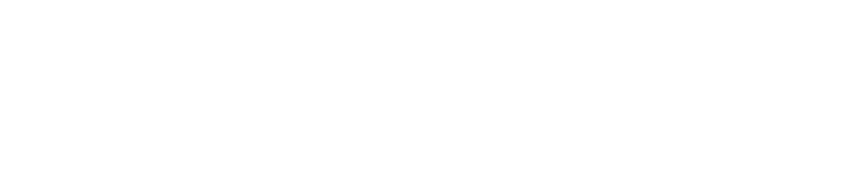 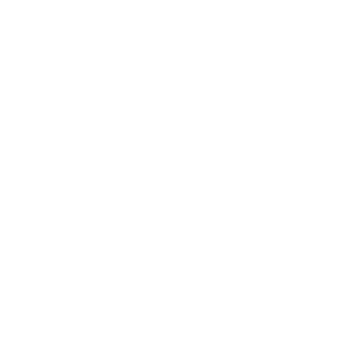 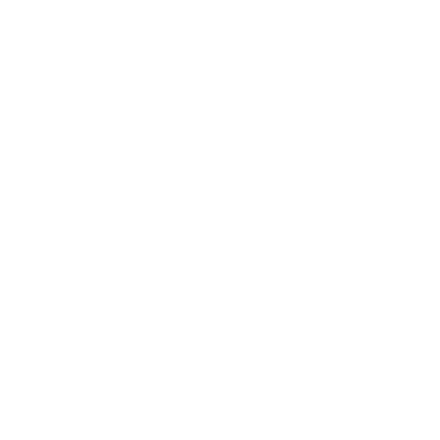 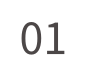 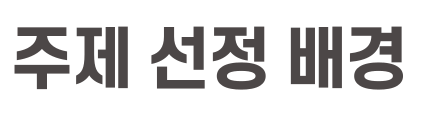 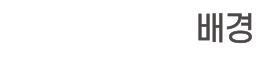 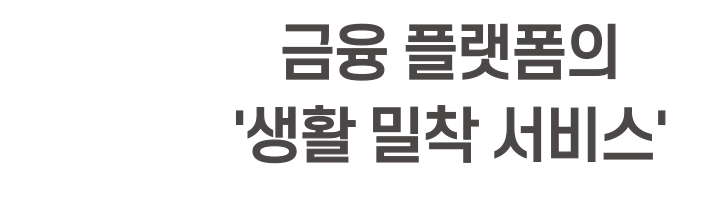 플랫폼
대출
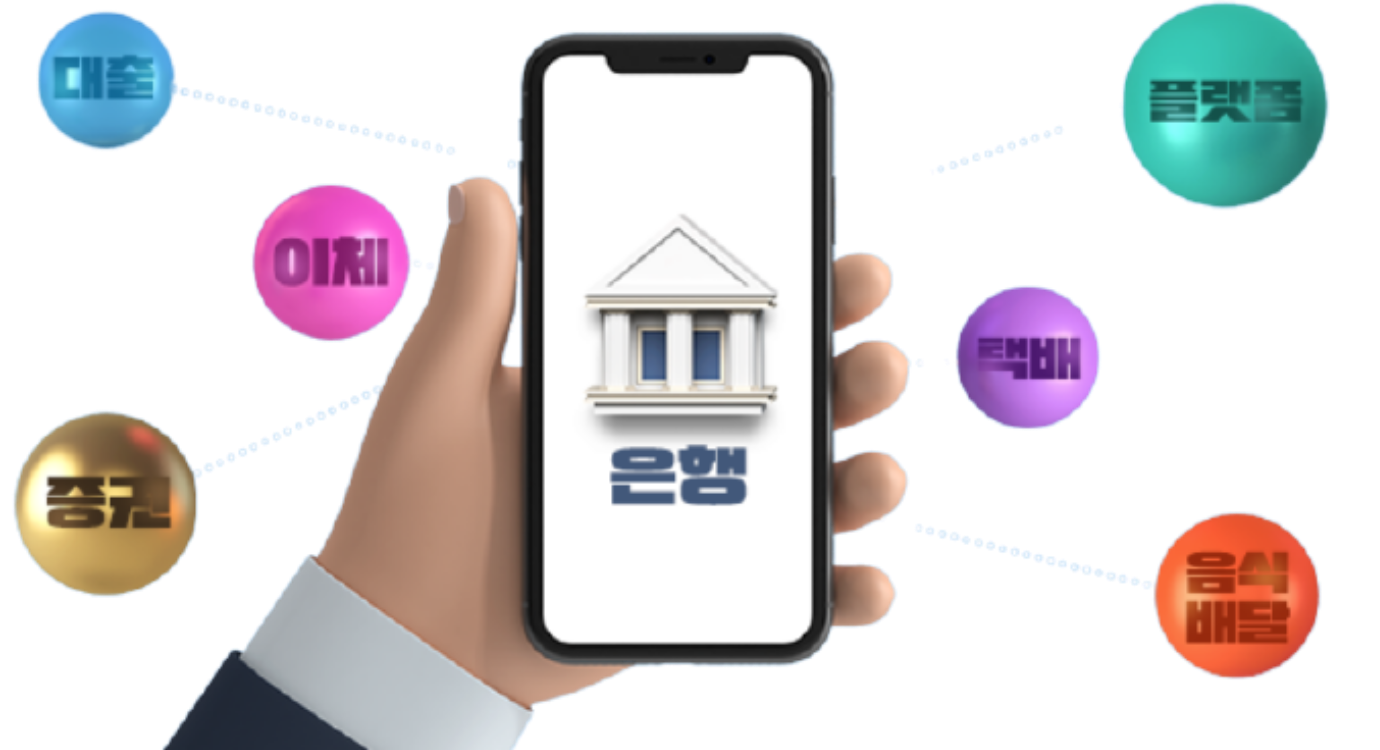 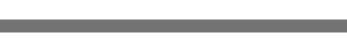 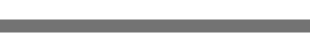 이체
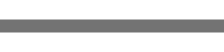 택배
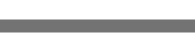 증권
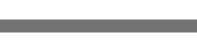 음식배달
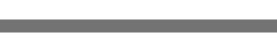 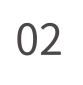 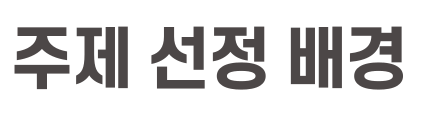 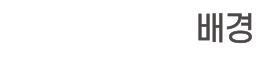 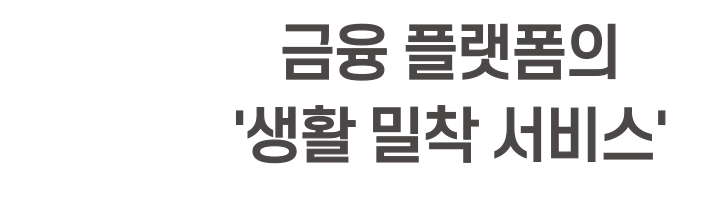 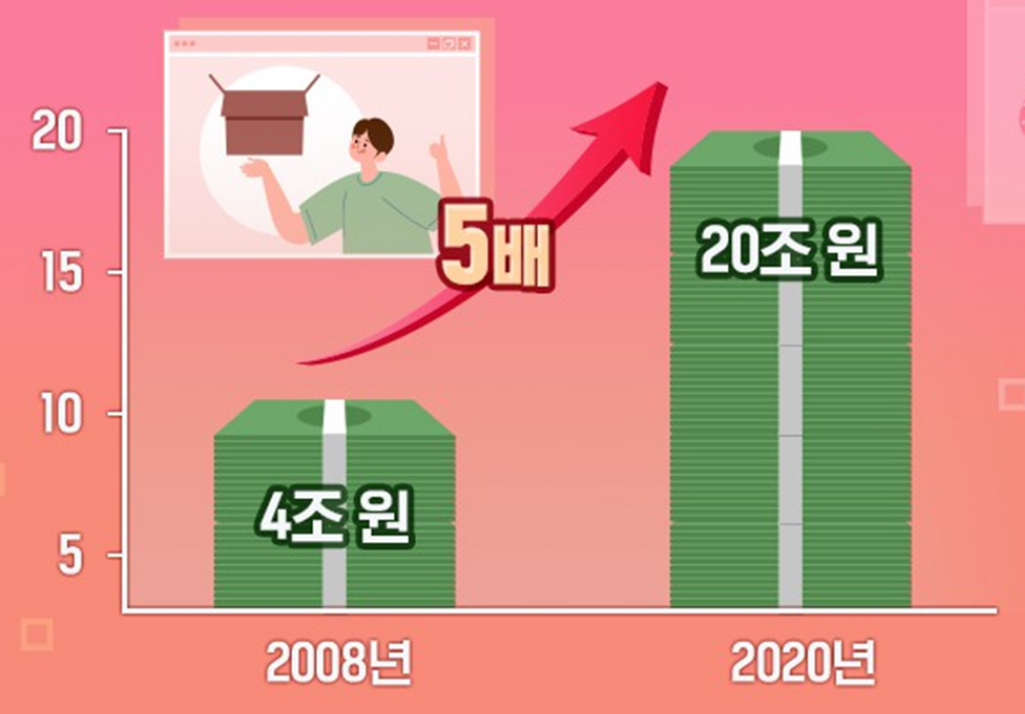 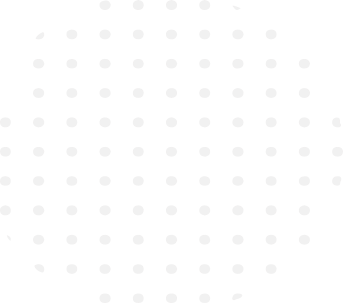 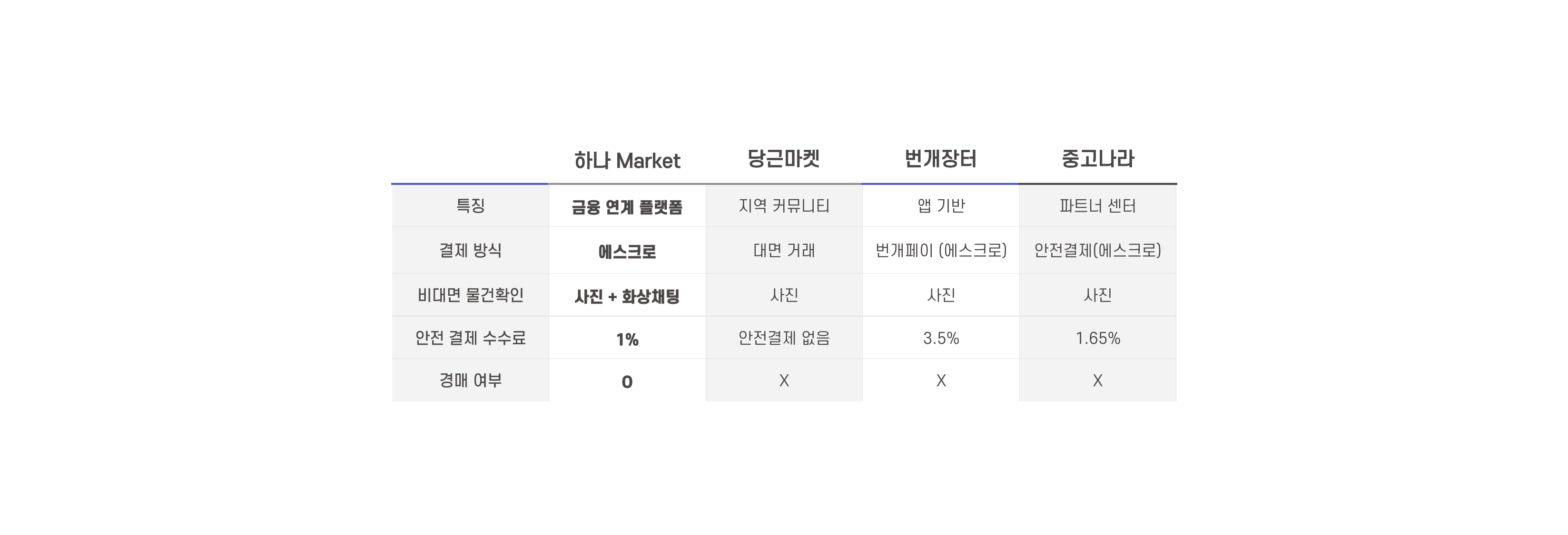 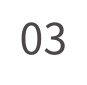 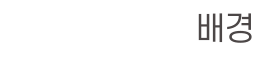 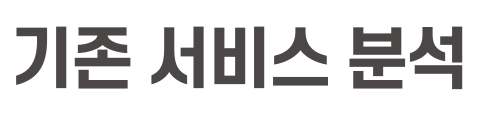 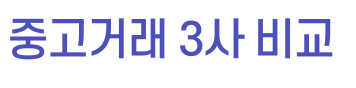 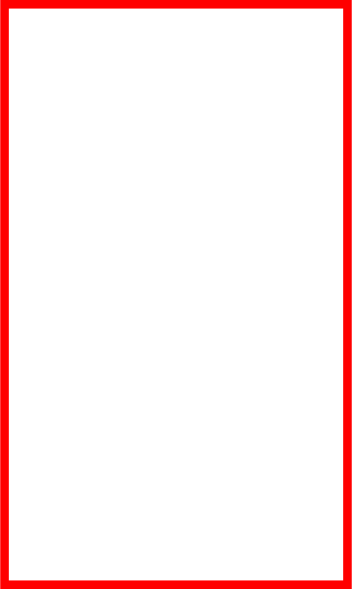 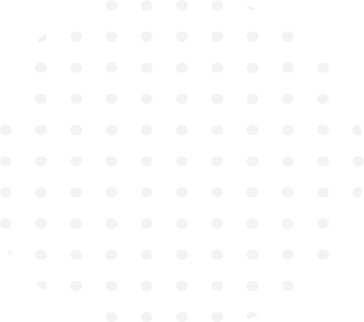 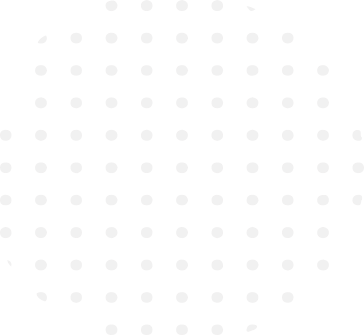 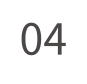 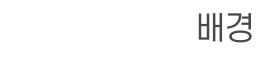 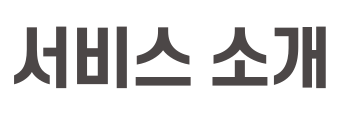 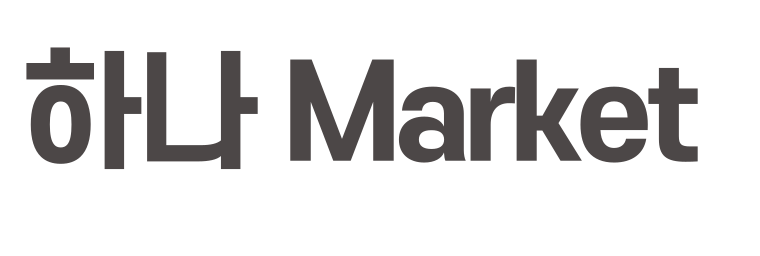 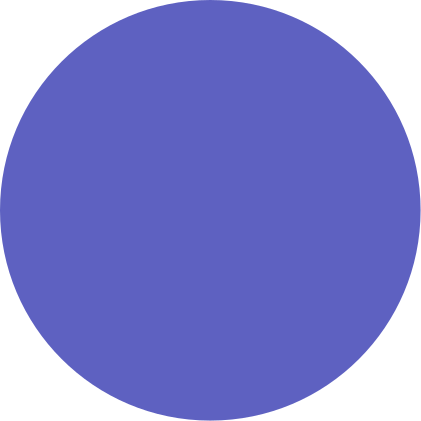 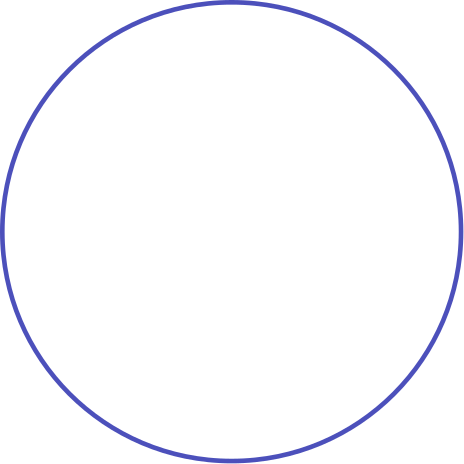 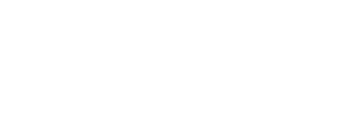 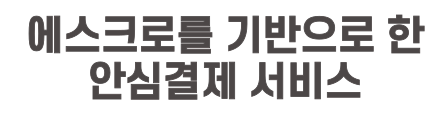 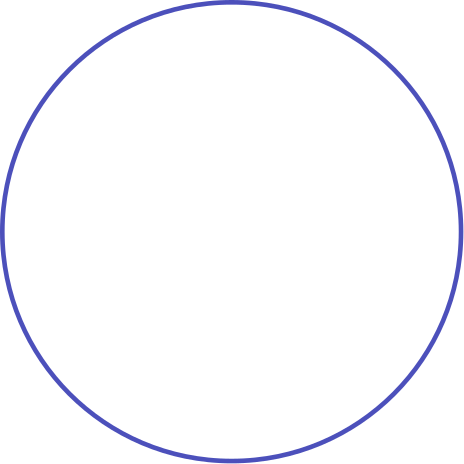 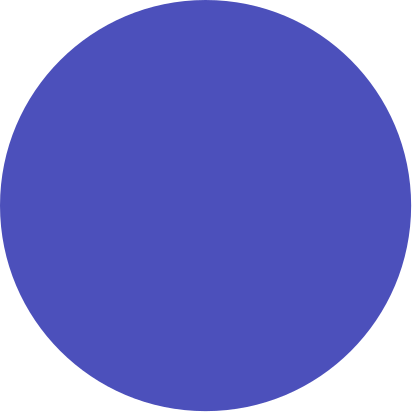 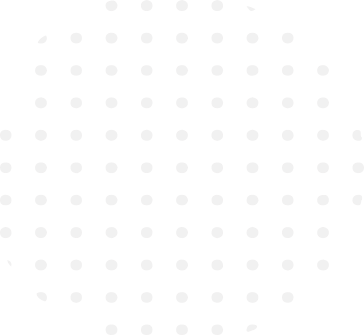 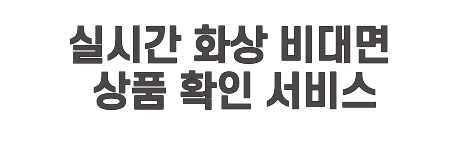 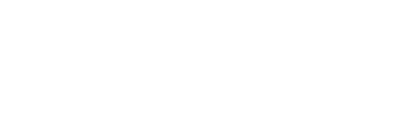 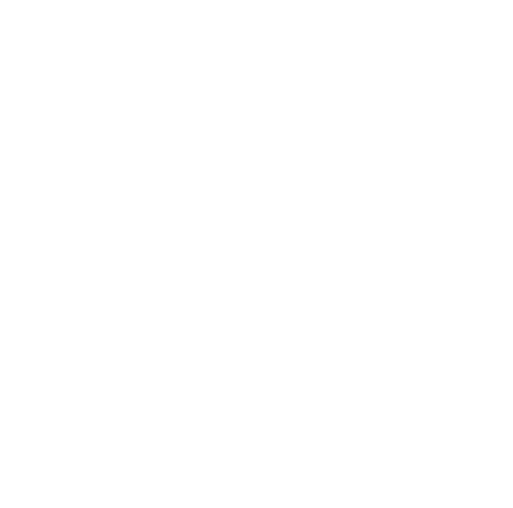 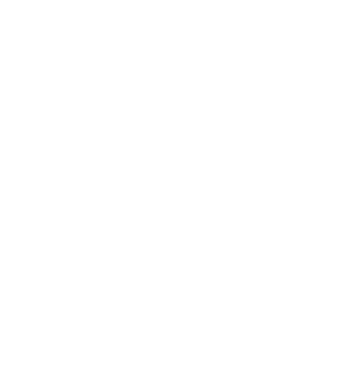 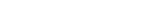 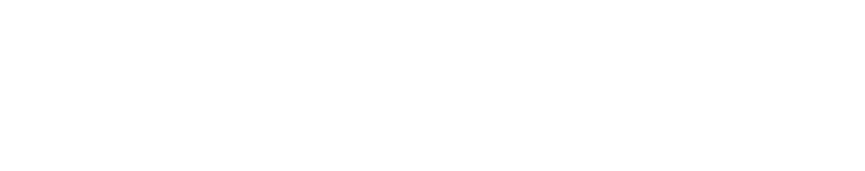 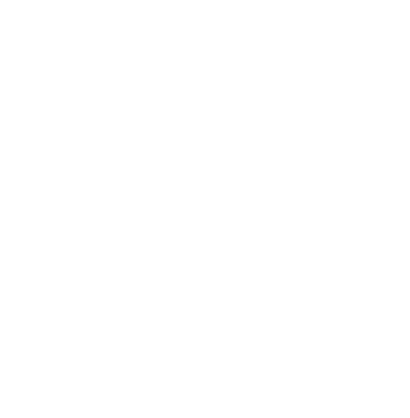 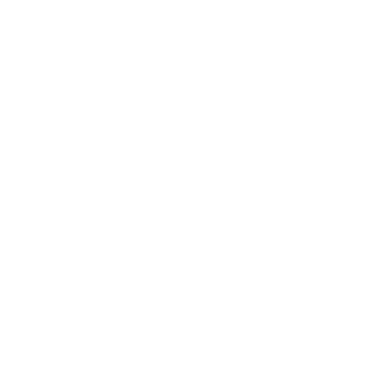 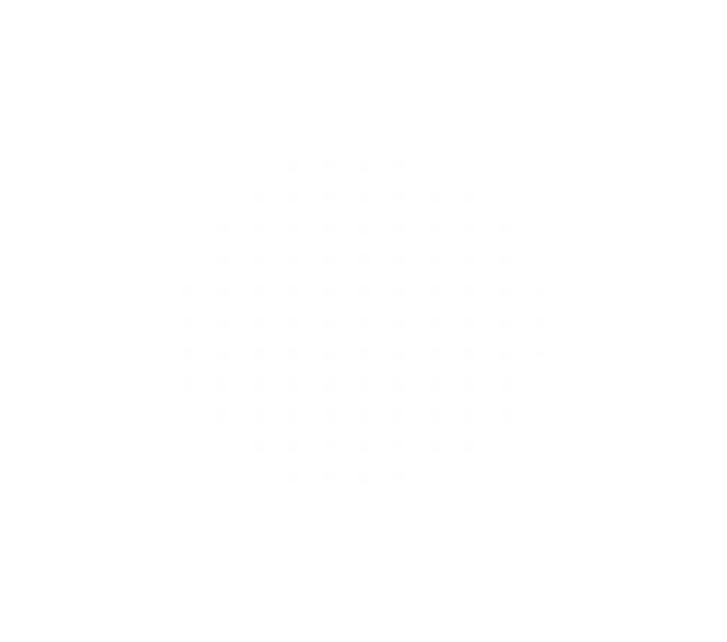 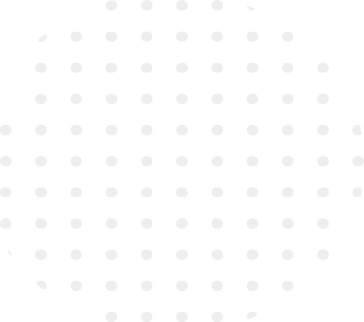 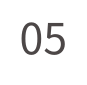 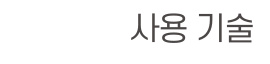 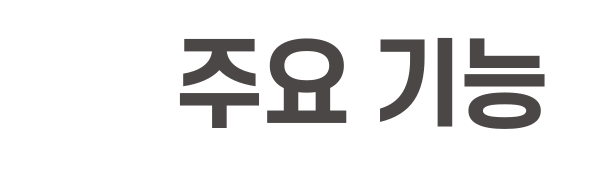 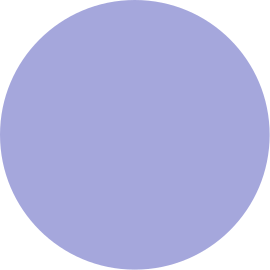 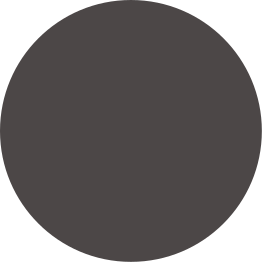 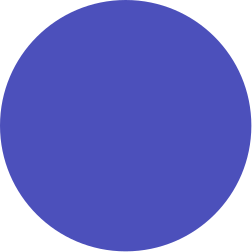 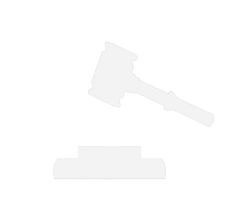 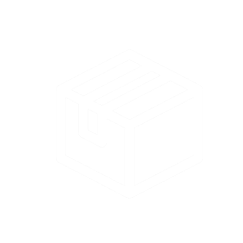 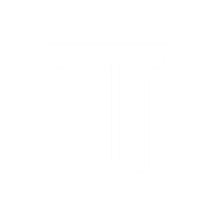 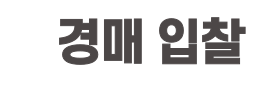 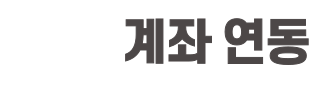 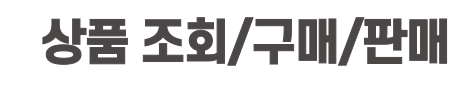 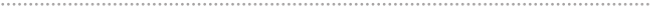 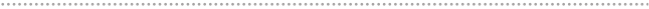 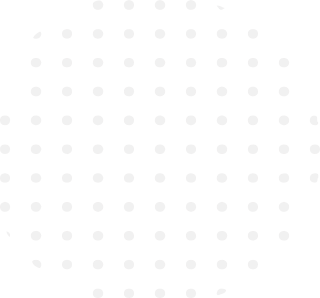 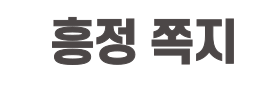 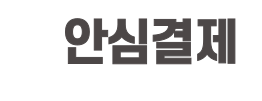 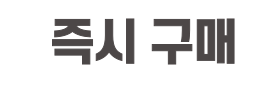 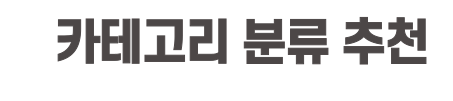 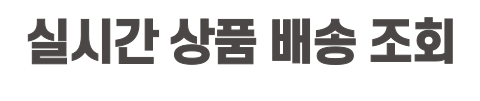 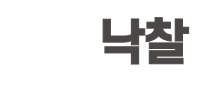 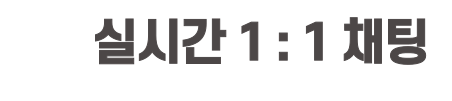 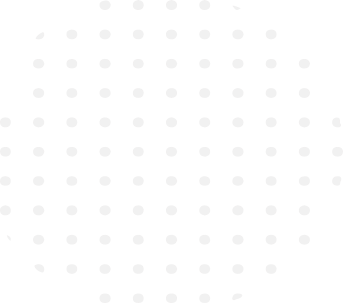 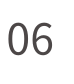 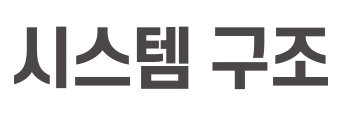 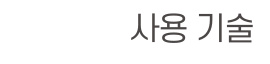 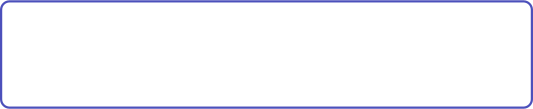 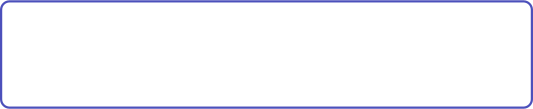 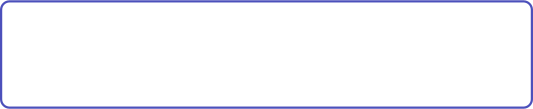 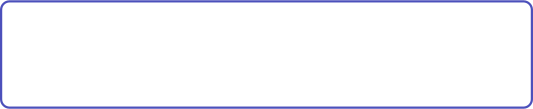 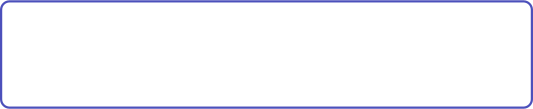 하나 Market
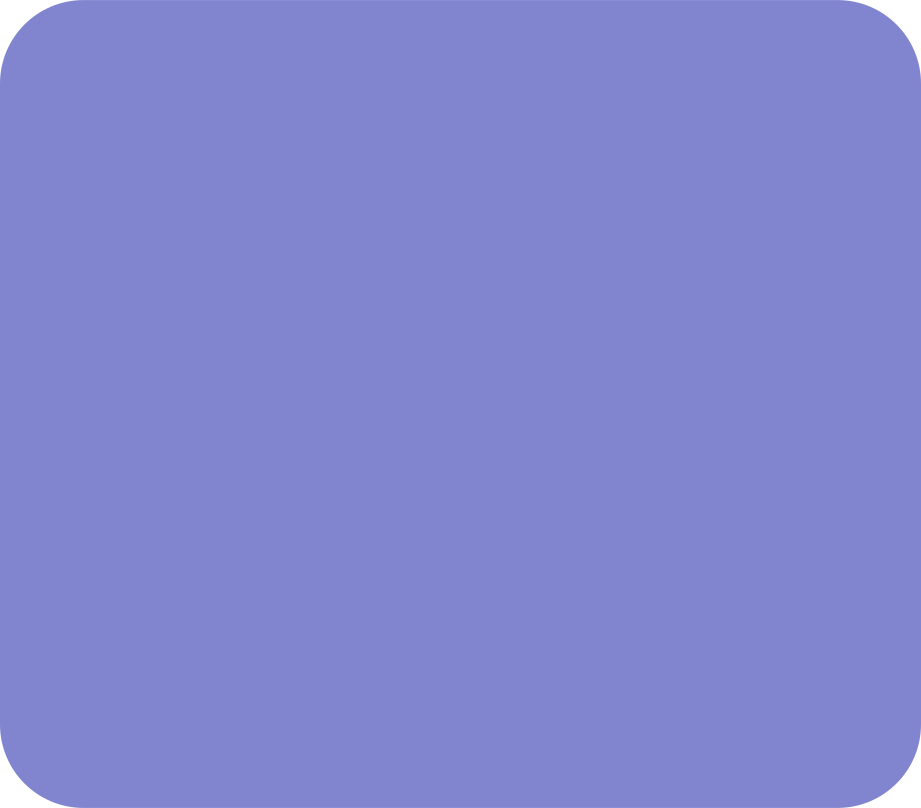 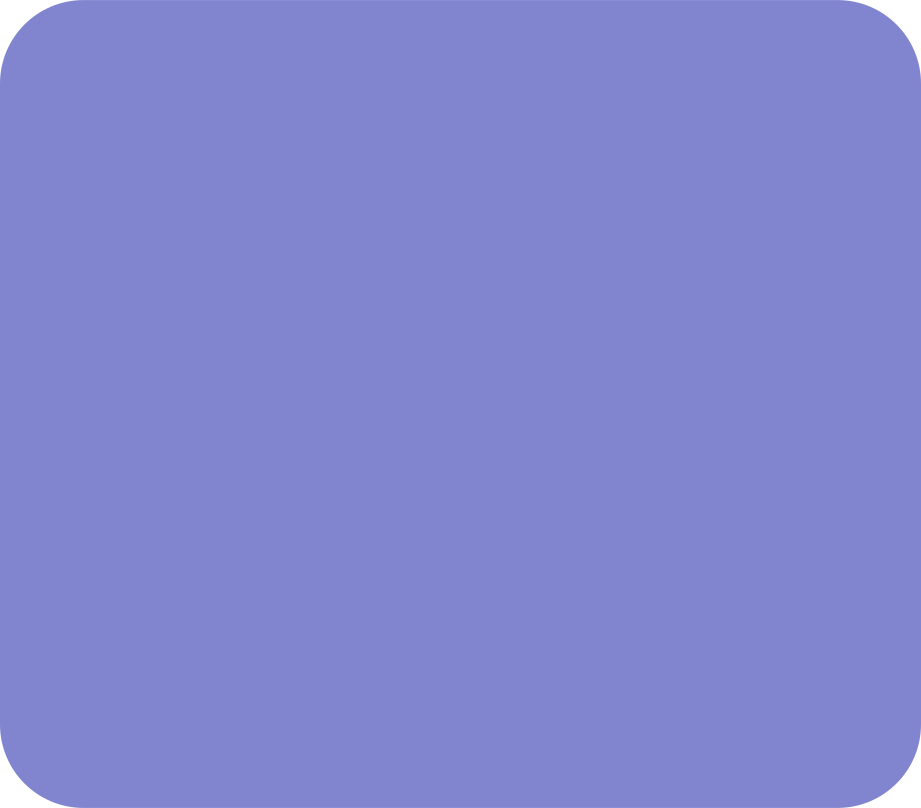 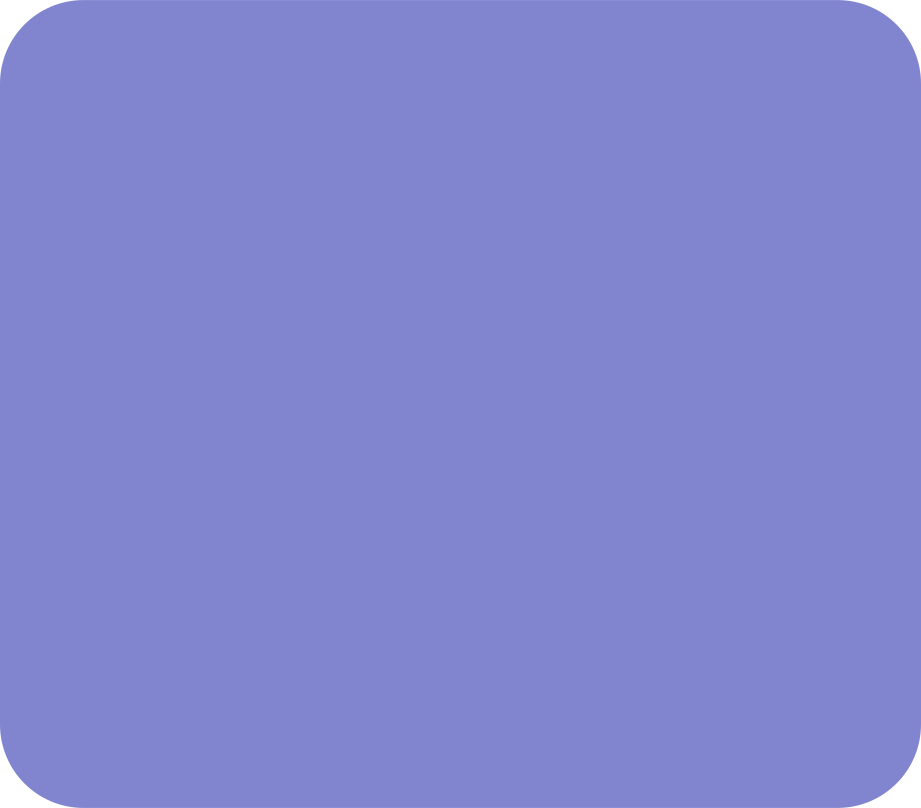 가상 택배
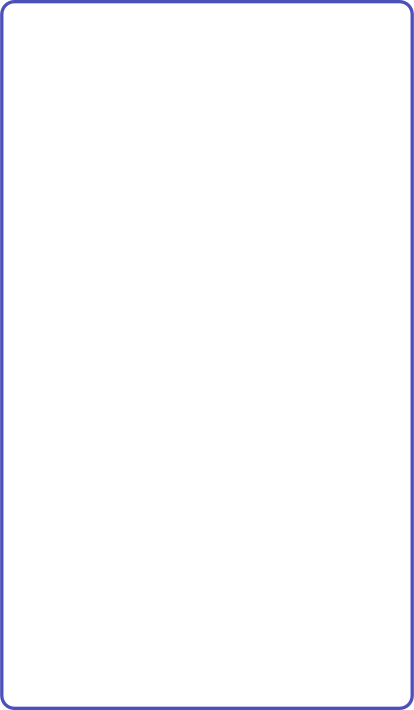 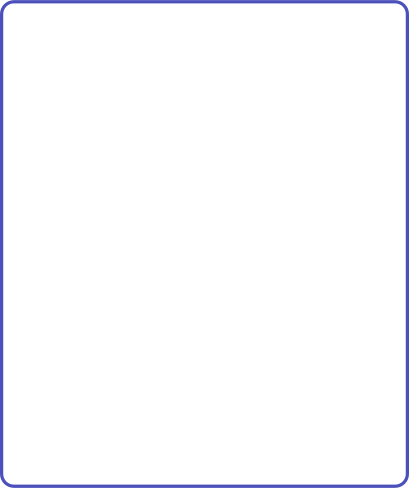 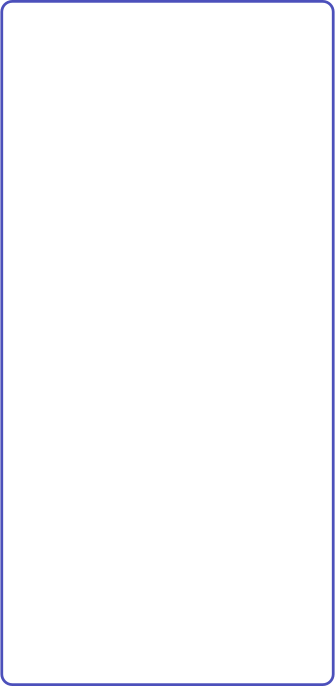 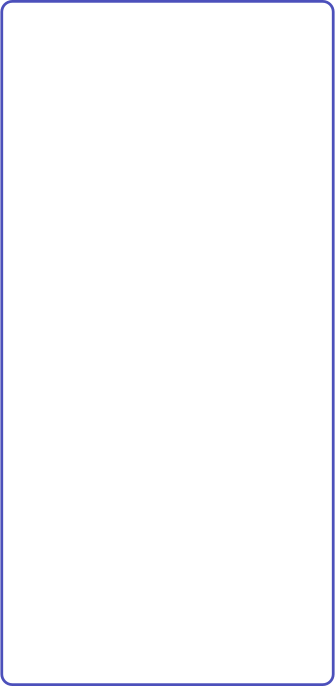 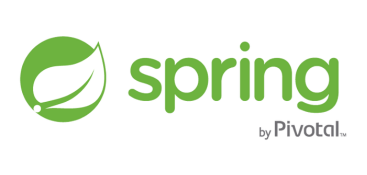 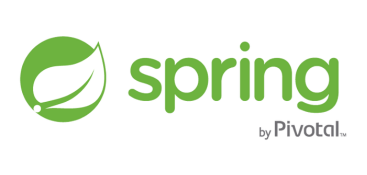 FRONT-END
BACK-END
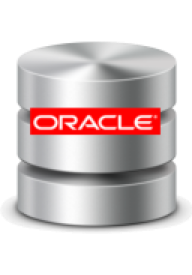 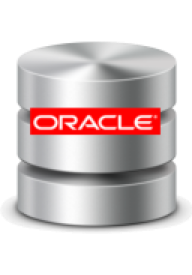 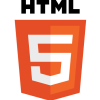 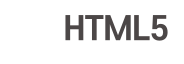 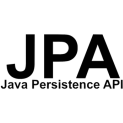 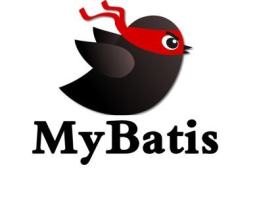 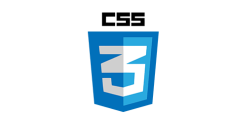 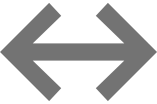 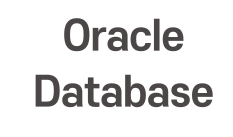 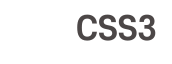 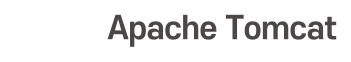 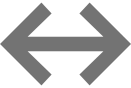 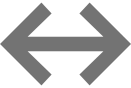 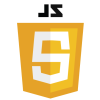 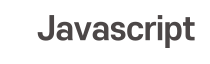 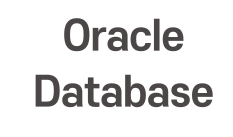 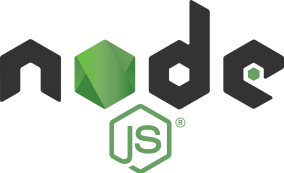 Signaling Server
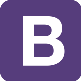 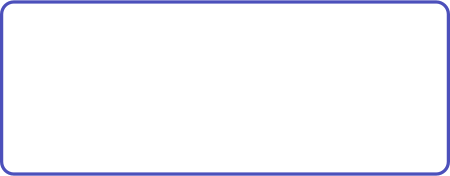 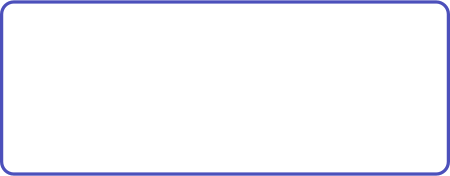 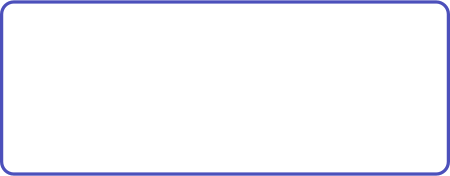 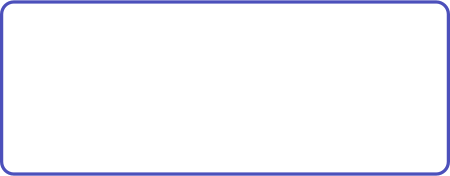 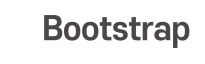 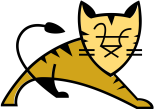 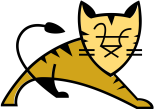 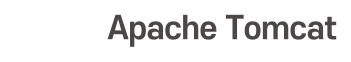 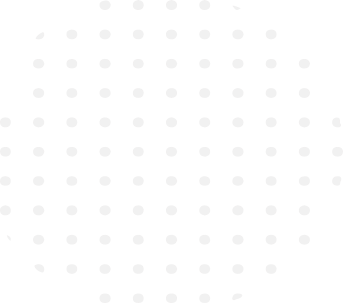 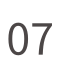 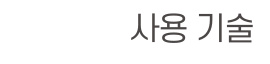 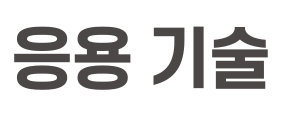 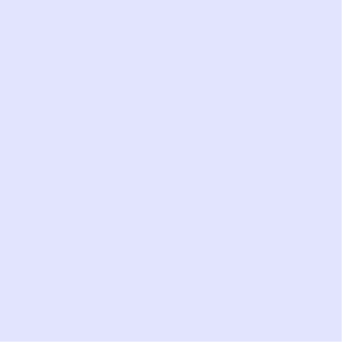 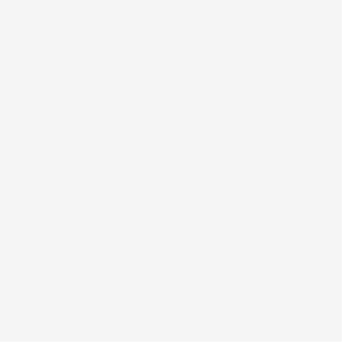 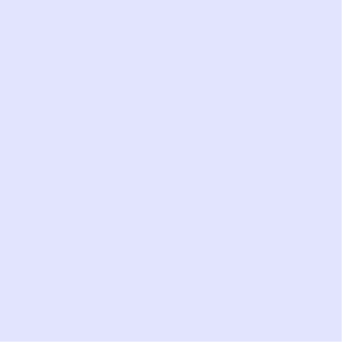 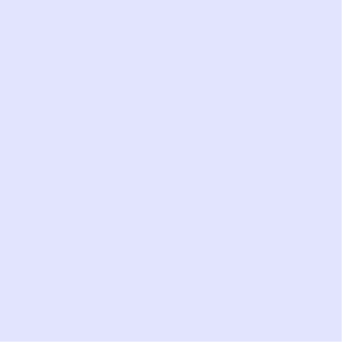 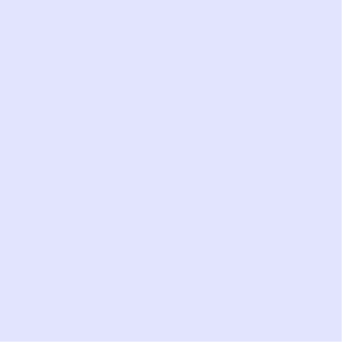 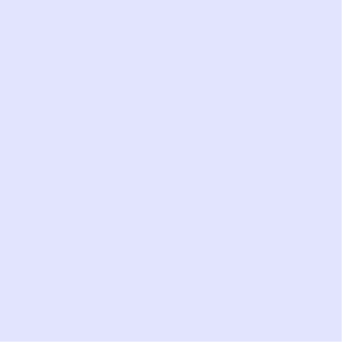 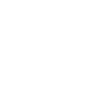 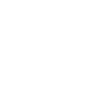 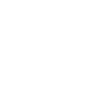 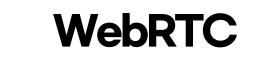 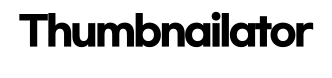 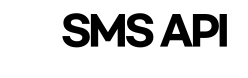 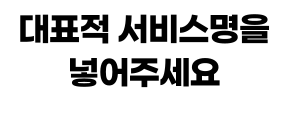 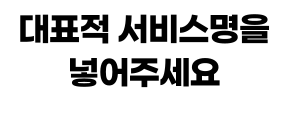 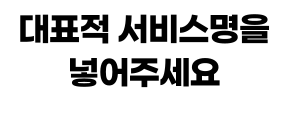 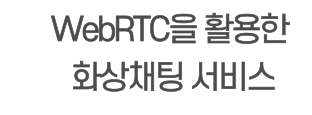 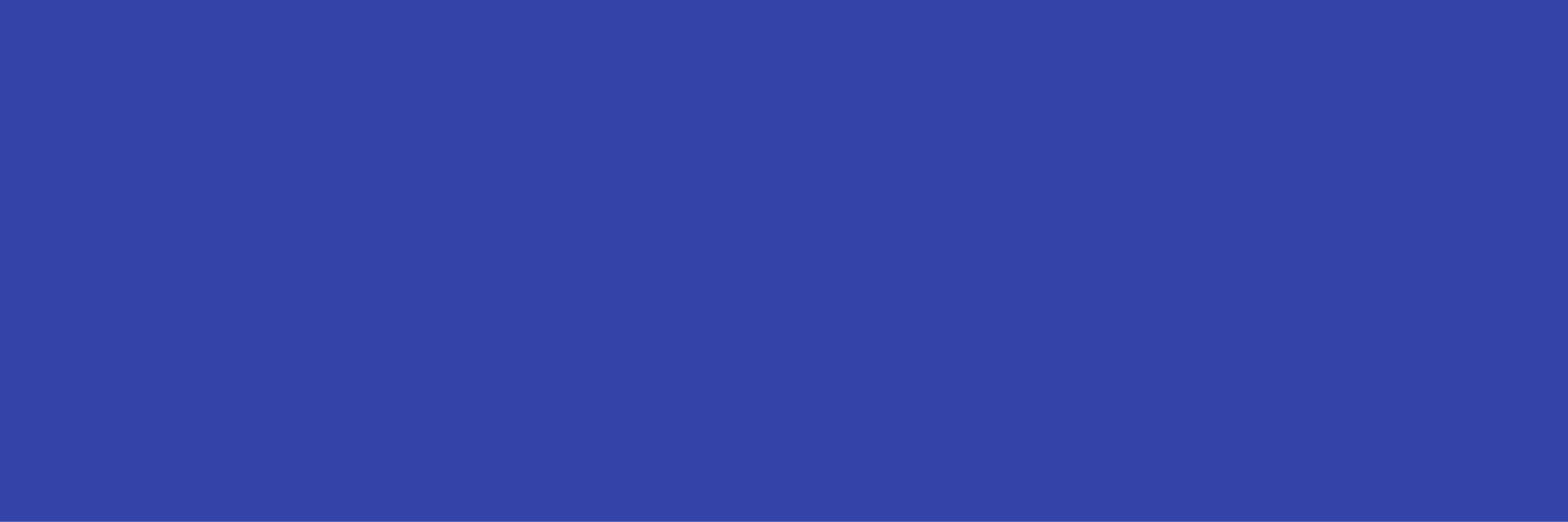 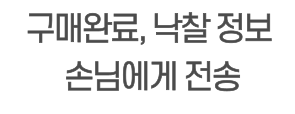 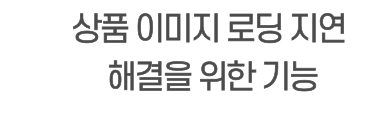 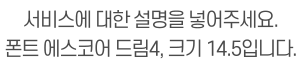 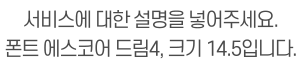 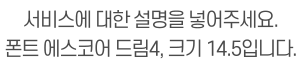 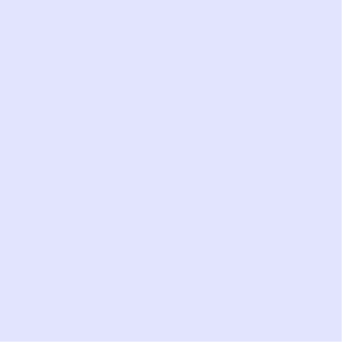 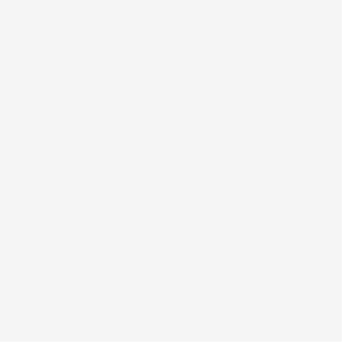 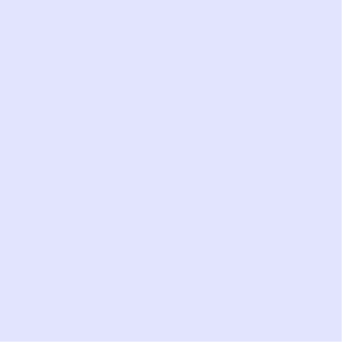 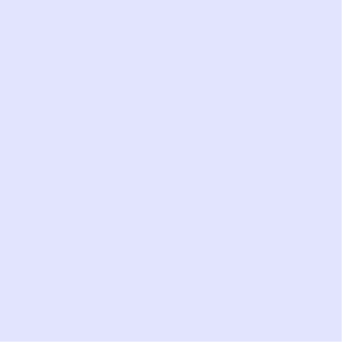 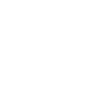 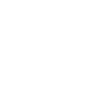 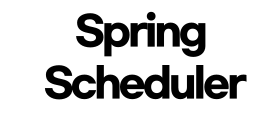 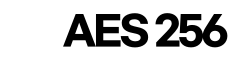 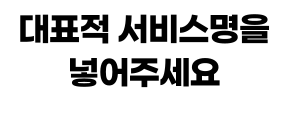 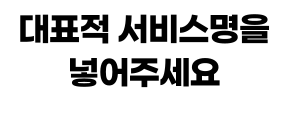 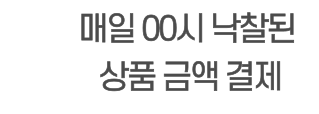 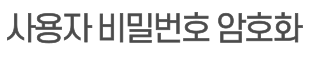 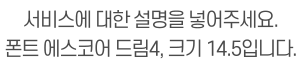 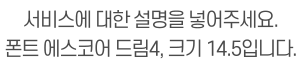 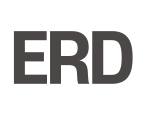 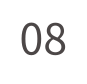 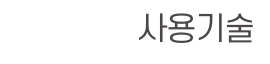 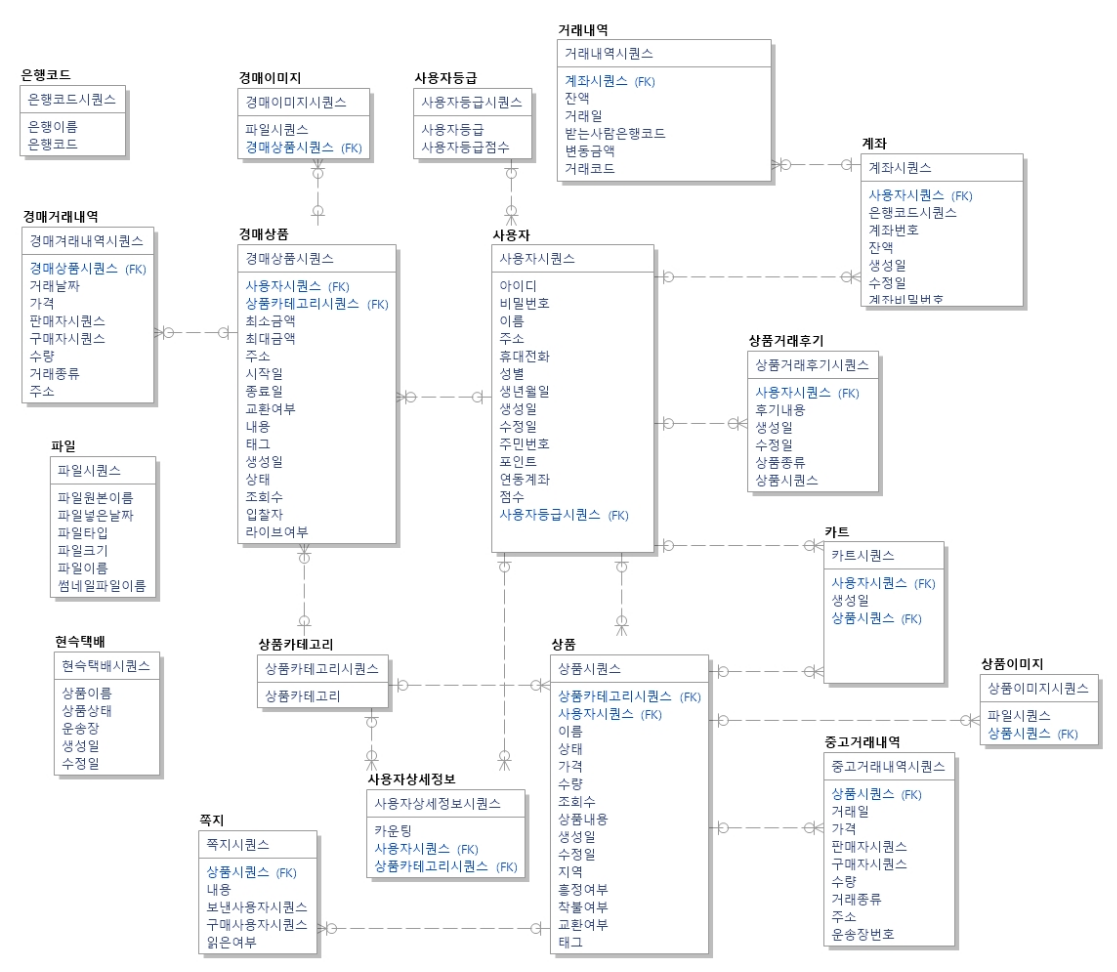 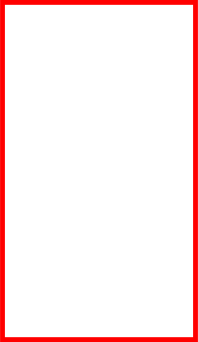 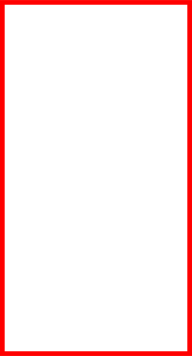 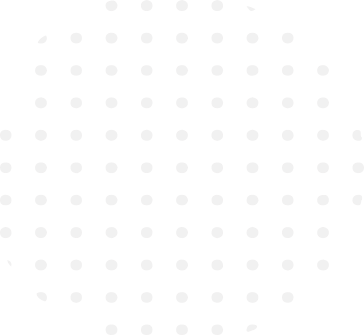 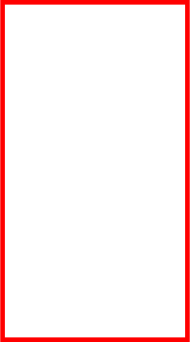 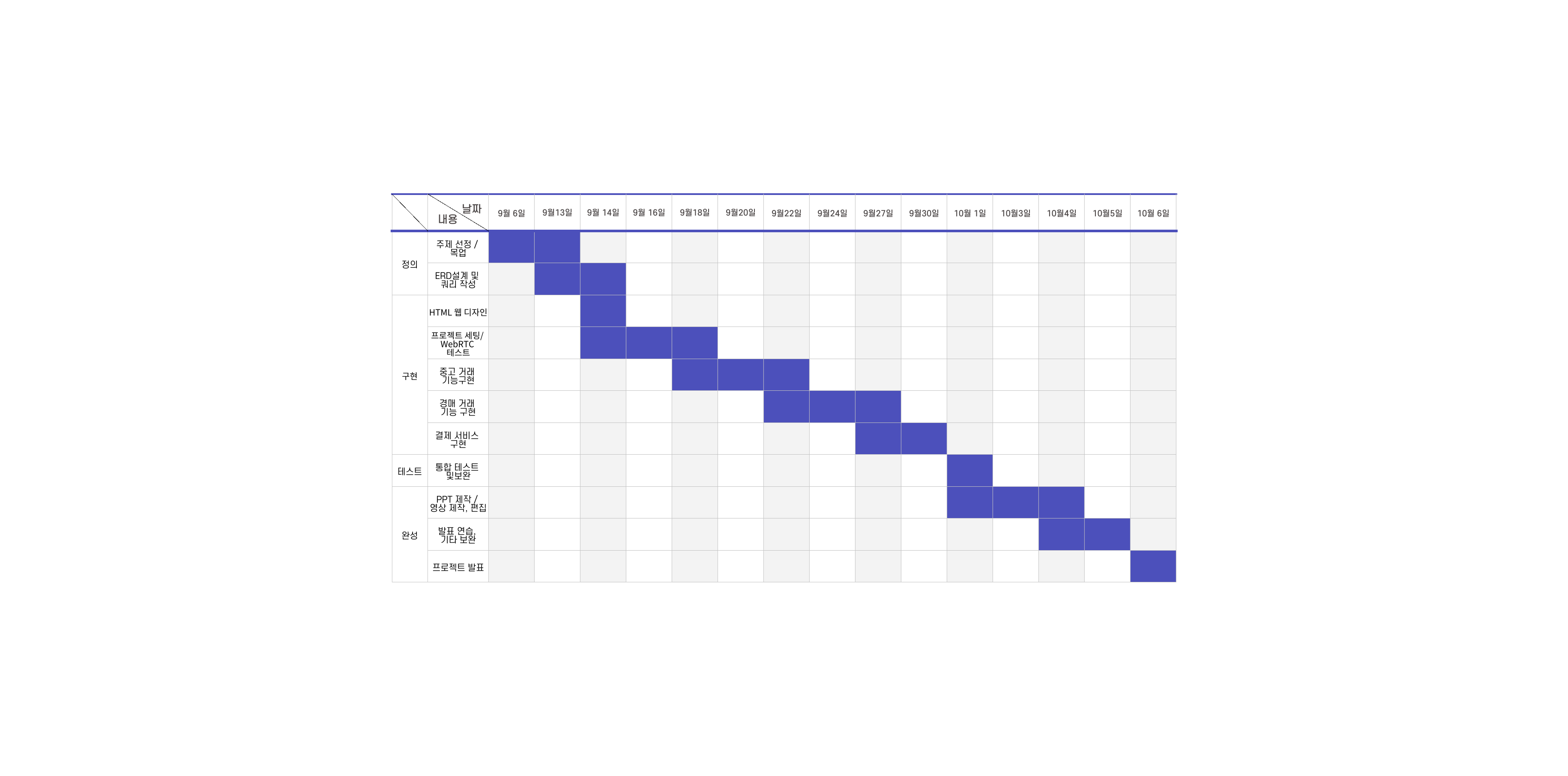 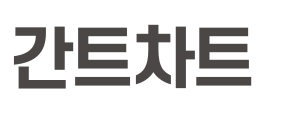 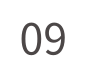 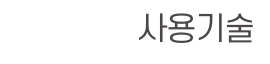 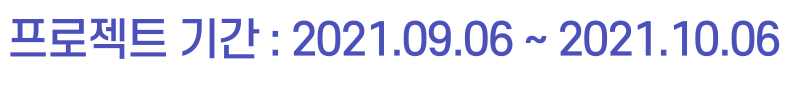 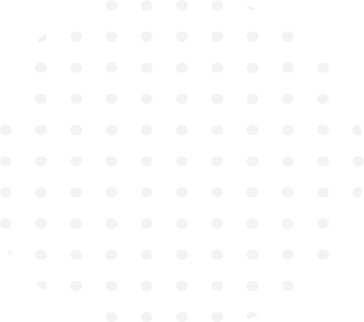 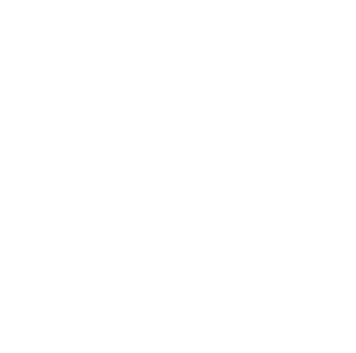 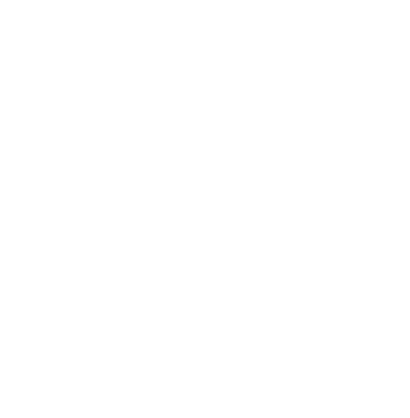 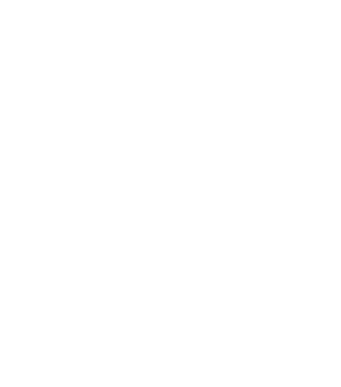 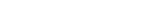 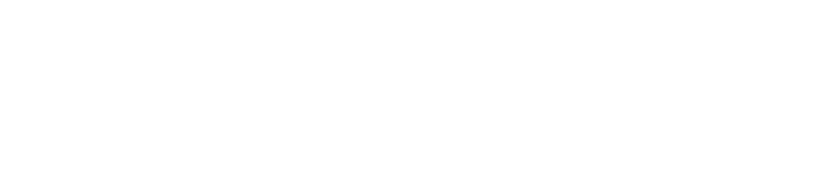 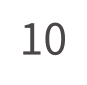 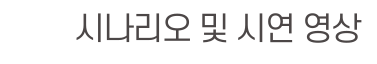 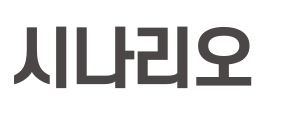 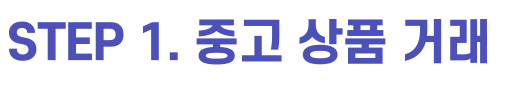 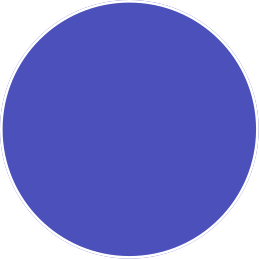 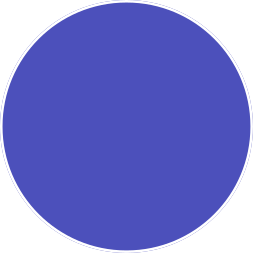 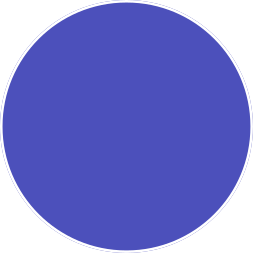 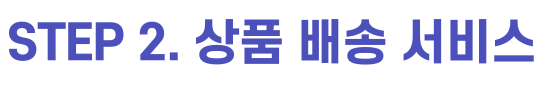 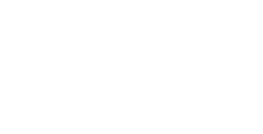 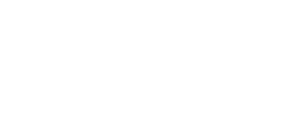 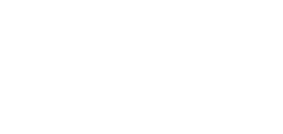 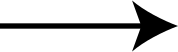 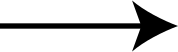 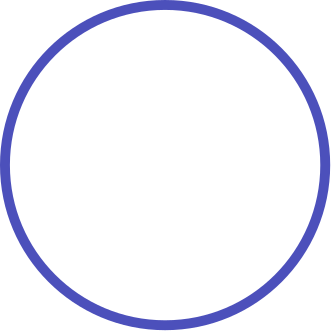 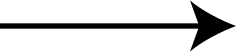 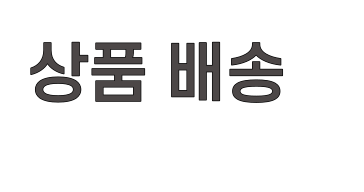 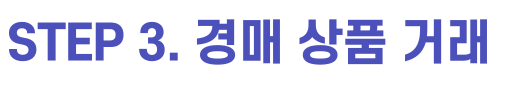 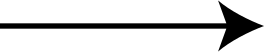 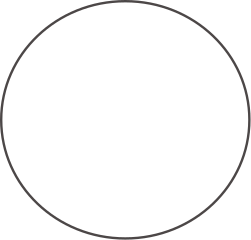 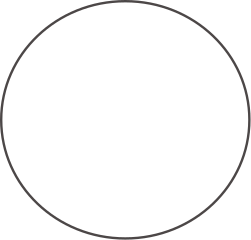 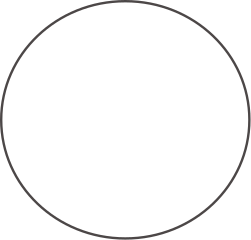 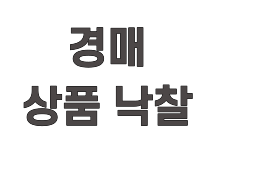 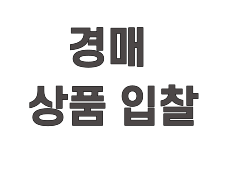 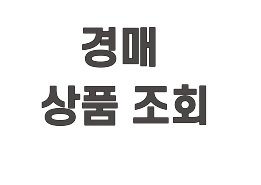 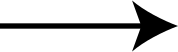 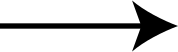 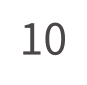 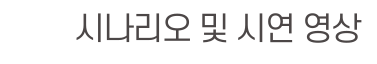 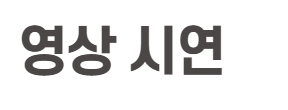 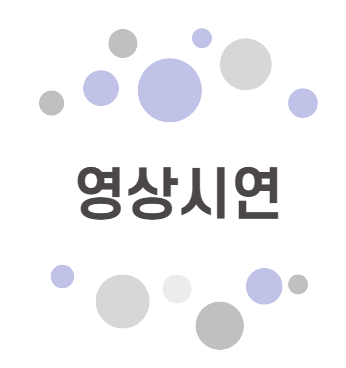 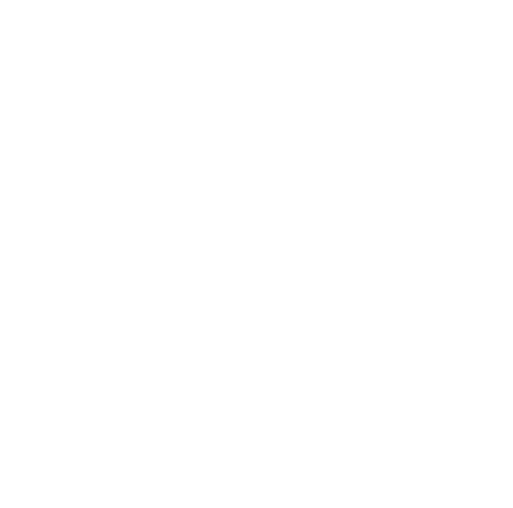 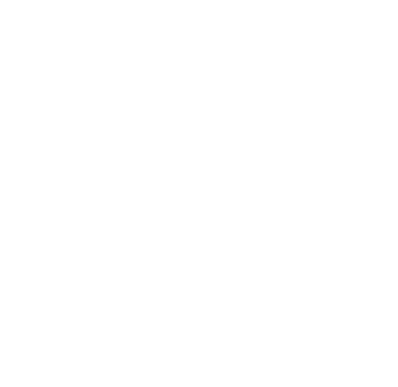 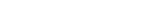 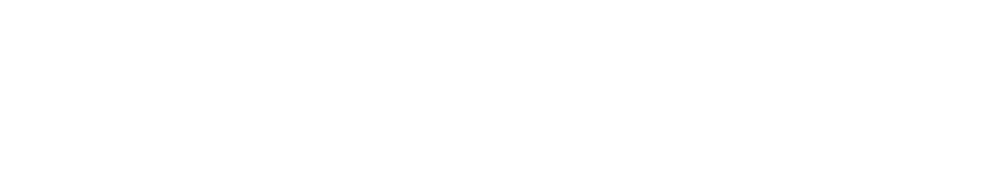 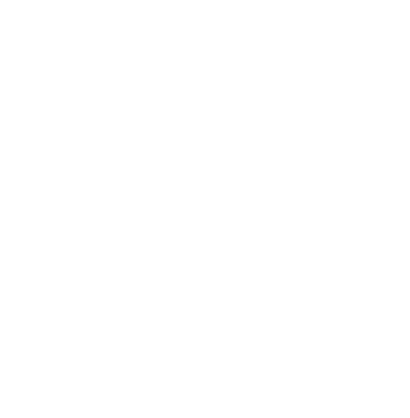 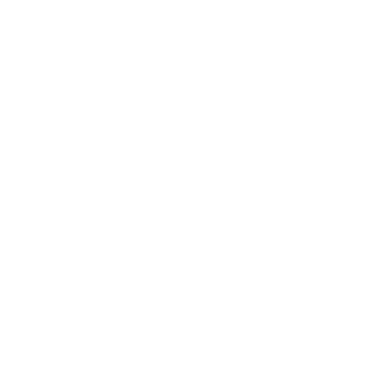 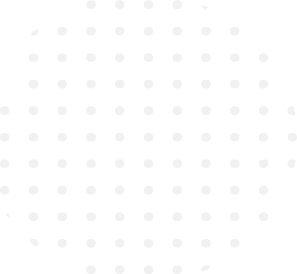 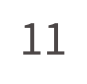 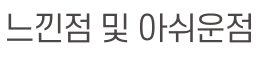 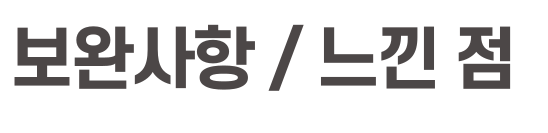 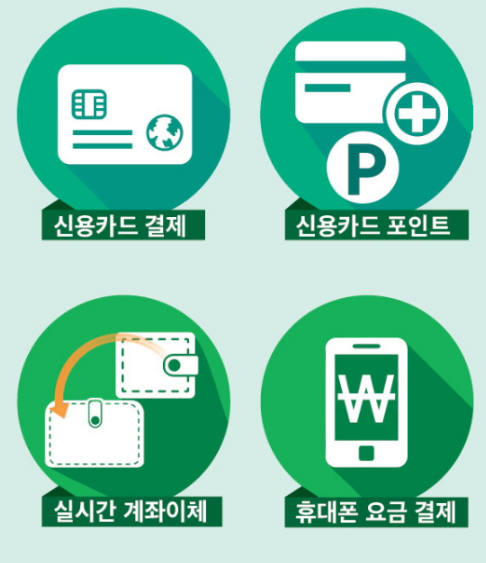 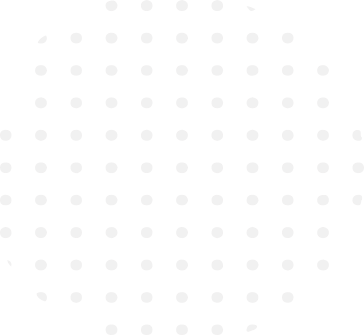 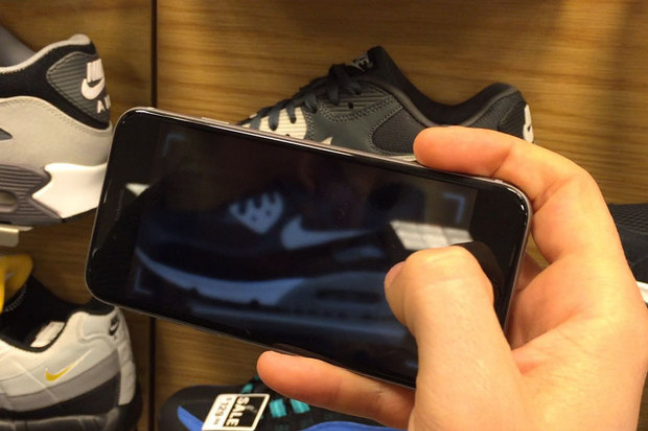 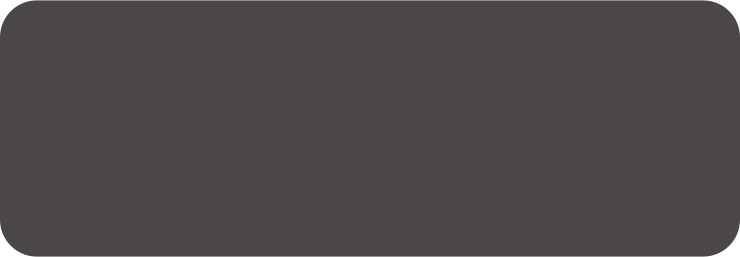 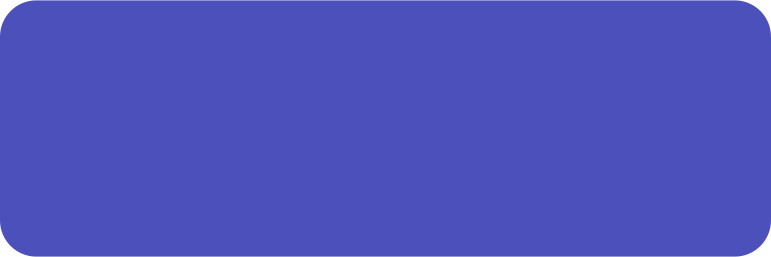 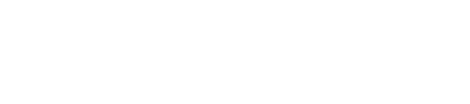 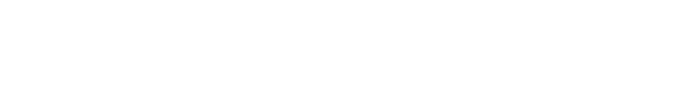 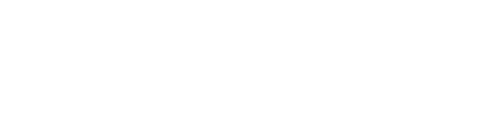 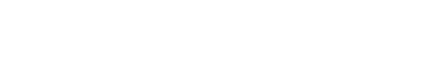 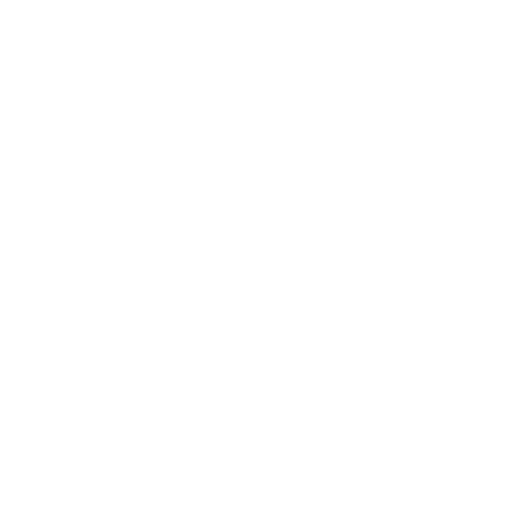 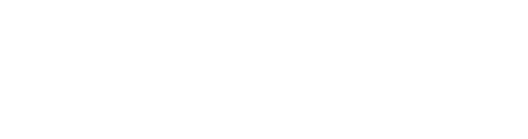 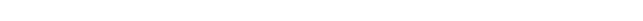 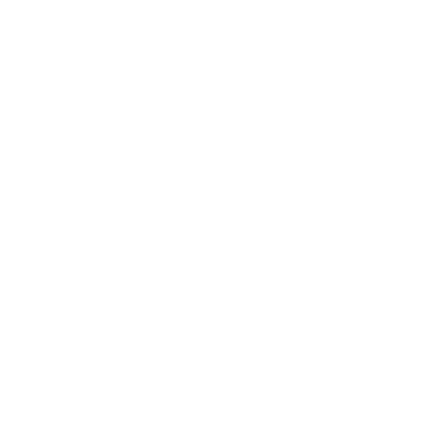 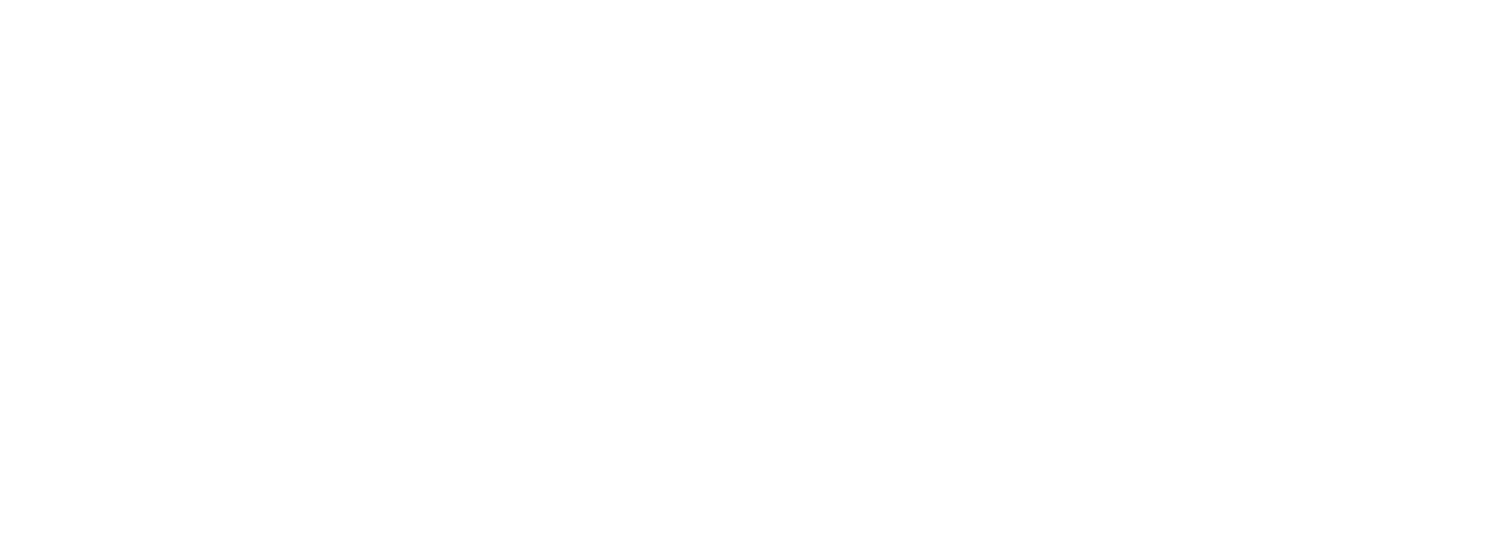 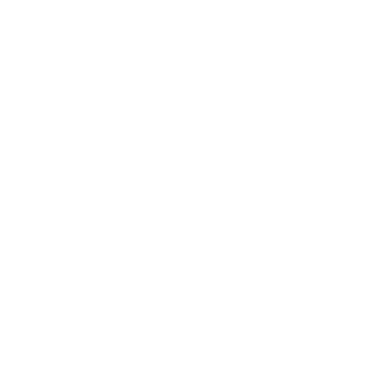 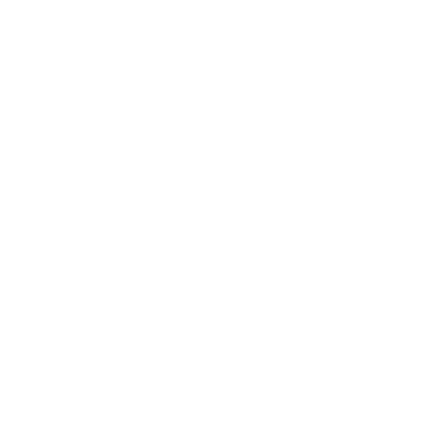 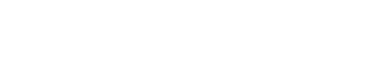 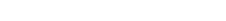